Родительское собрание«КАК ПРЕОДОЛЕТЬ КРИЗИС 3-ЛЕТНЕГО ВОЗРАСТА»подготовила заместитель заведующего по ВМР Коновалова Ольга Вячеславовна
Я негативен и упрям, строптив и своеволен,
Средою социальной я ужасно не доволен.
Вы не даете мне шагнуть, всегда помочь готовы.
О, боже! Как же тяжелы сердечные оковы.
Система «Я» кипит во мне, хочу кричать повсюду:
Я — самость, братцы, я живу,
Хочу! Могу! И буду!
Особенности развития ребенка 3-4,5 лет
ранимость центральной нервной системы;
• повышенная чувствительность мозга к воздействию окружающей среды;
• подверженность заболеваниям, особенно нервно-психическим.
Кризис –движущая сила развития.
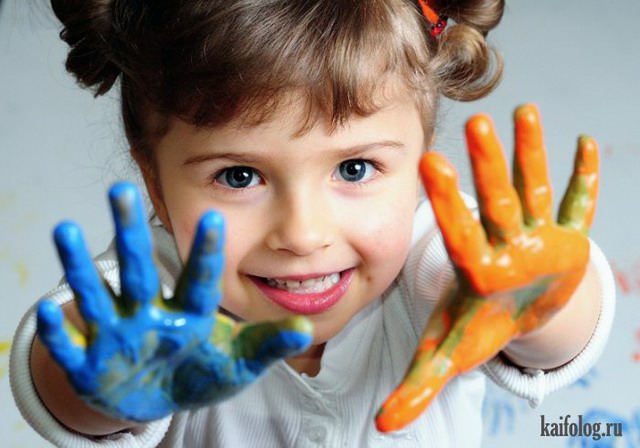 Что необходимо знать родителям о детском упрямстве и капризности:
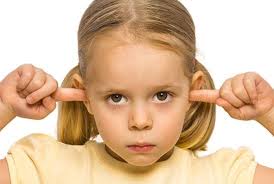 Период упрямства и капризности начинается примерно с 18 месяцев.
Как правило, фаза эта заканчивается к 3, 5—4 годам.
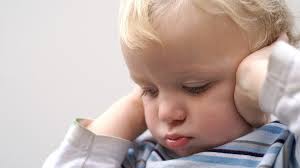 Случайные приступы упрямства в более старшем возрасте - тоже вещь вполне нормальная.
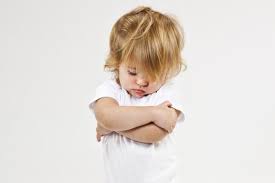 Пик упрямства приходится на 2, 5—3 года жизни.
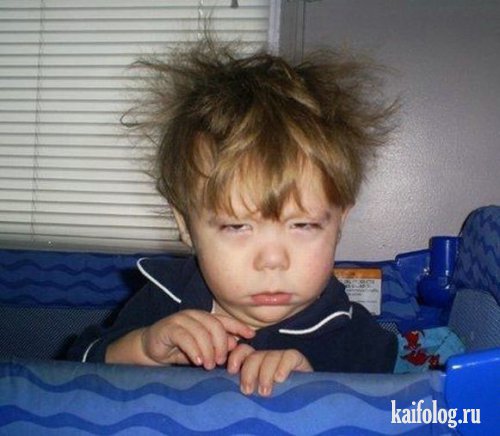 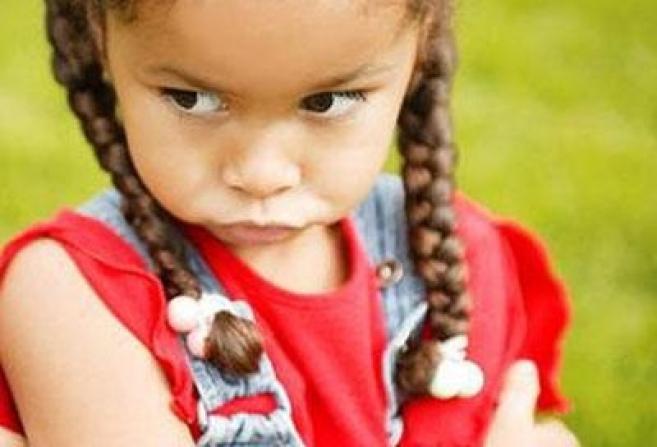 Мальчики упрямятся сильнее, чем девочки.
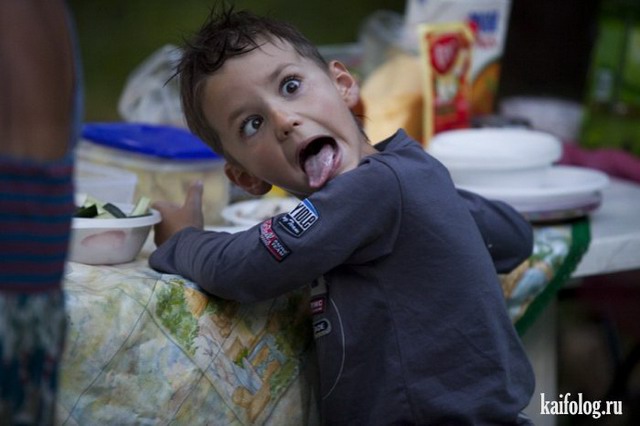 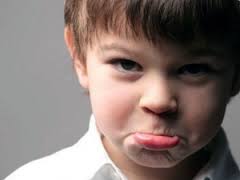 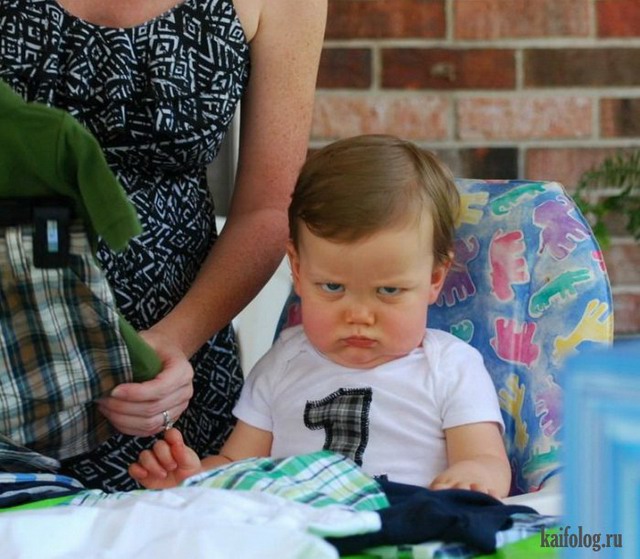 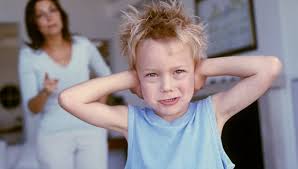 Девочки капризничают чаше, чем мальчики.
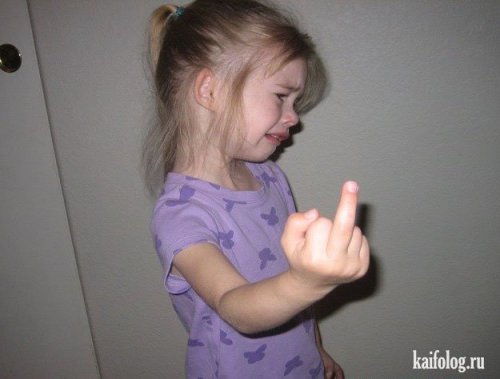 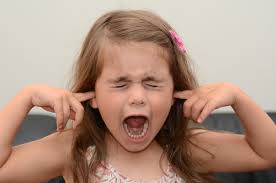 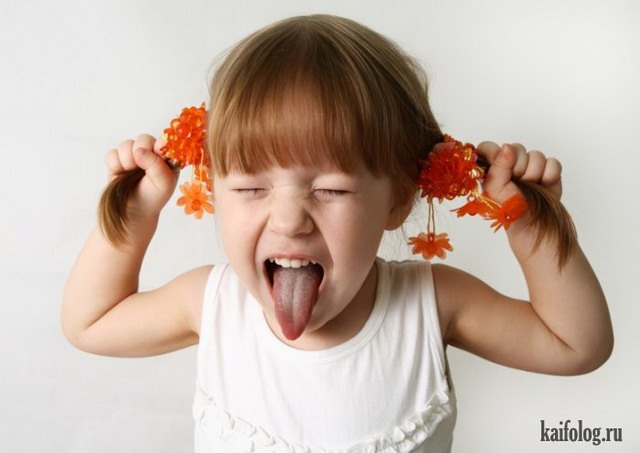 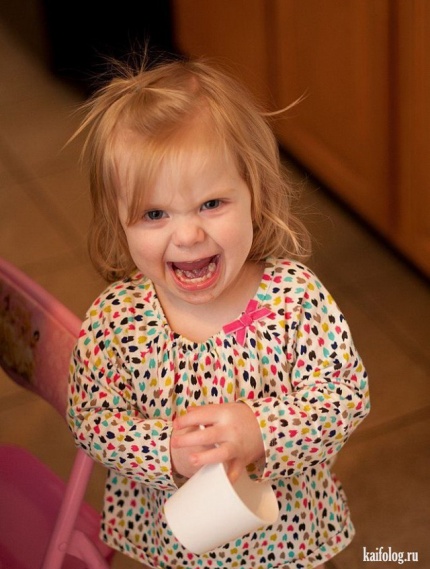 В кризисный период приступы упрямства и капризности случаются у детей по 5 раз в день. У некоторых — до 19 раз!
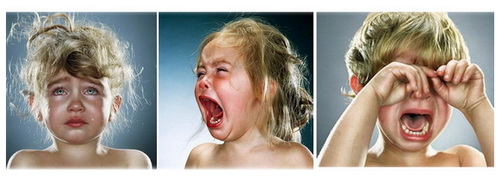 Если дети по достижении 4 лет все еще продолжают часто упрямиться и капризничать, то, вероятнее всего, речь идет о «фиксированном» упрямстве, истеричности, как удобных способах манипулирования ребенком своими родителями. Чаще всего это результат соглашательского поведения родителей, поддавшихся нажиму со стороны ребенка, нередко ради своего спокойствия.
Упражнение «Что меня в моём ребёнке огорчает, а что радует»
Упрямство
Строптивость
негативизм
Своеволие
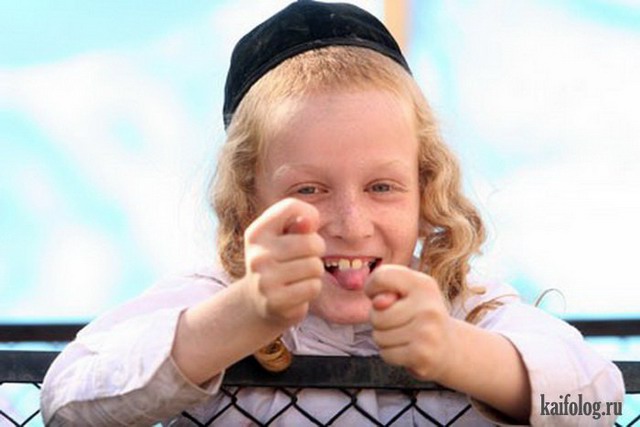 деспотизм
Протест - бунт
обесценивание.
Негативизм«Как угодно , лишь бы не так!»
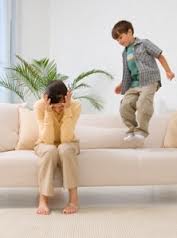 Задача взрослых
Поддержать ребенка;
Превратить негативизм в игру;
Обучать ребенка правильно выражать свои желания и намерения.
Не путайте негативизм с непослушанием.
Негативизм 
Ребенок поступает наперекор своему желанию;
Избирателен: ребенок отказывается выполнять просьбы определенных людей (например, только мамы или папы). С остальными он может быть покладистым и послушным;
Мотив: сделать как угодно, лишь бы не так!
Непослушание 
Ребенок следует своему желанию, которое идет вразрез с намерениями взрослого;
Не избирательно!
Совет: 
Не давите на ребёнка, не разговаривайте в приказном тоне. Если вы видите, что кроха сопротивляется из-за негативизма, дайте ему время отойти от бури эмоций.
Упрямство«Я так решил!»
Совет: 
Не пытайтесь самоутвердиться в противоборстве с малышом. Силы не равны.
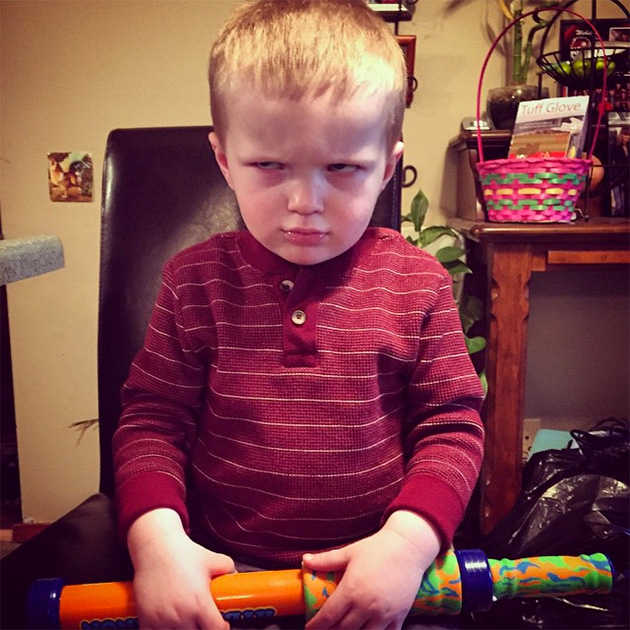 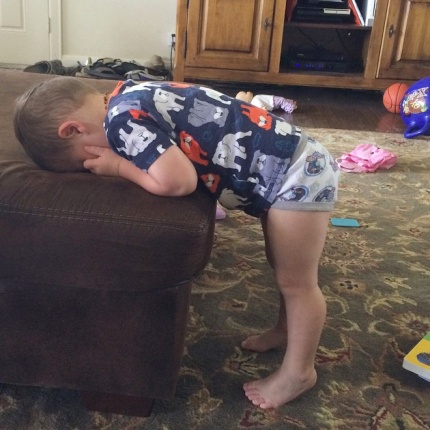 неврозы
лживость
Упрямство порождает
Расстройство нервной системы
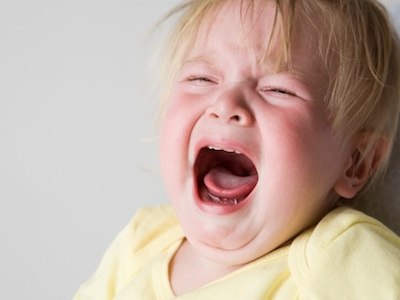 раздражительность
Строптивость  «Пойди туда не знаю куда»
Совет: 
Отвлеките ребёнка от того, что стало камнем преткновения, и через пять минут малыш неожиданно согласится с вашим предложением, забыв, что недавно возражал.
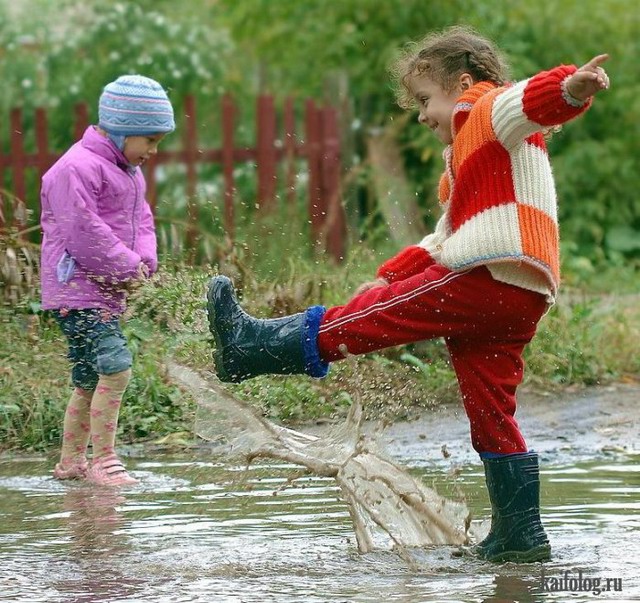 Своеволие«Я сам!»
Совет: 
Позвольте малышу попробовать сделать всё самому, даже если вы уверены, что он не справится. Пусть кроха убедится в этом сам.
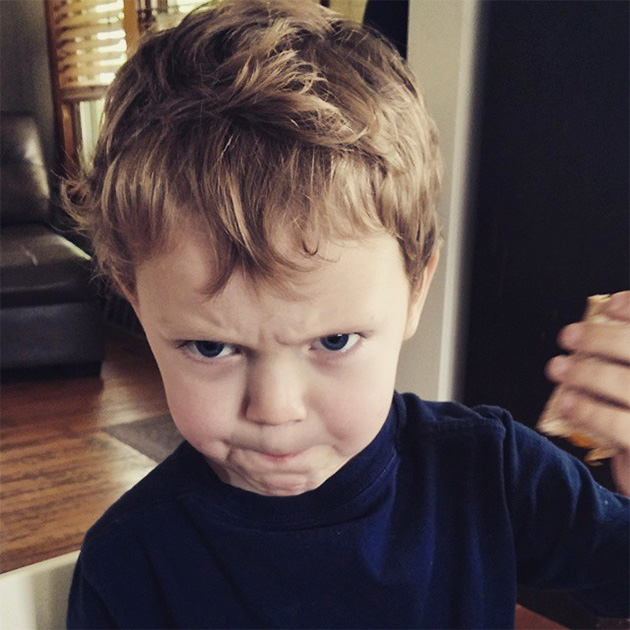 Протест - бунт «Бунт на корабле»
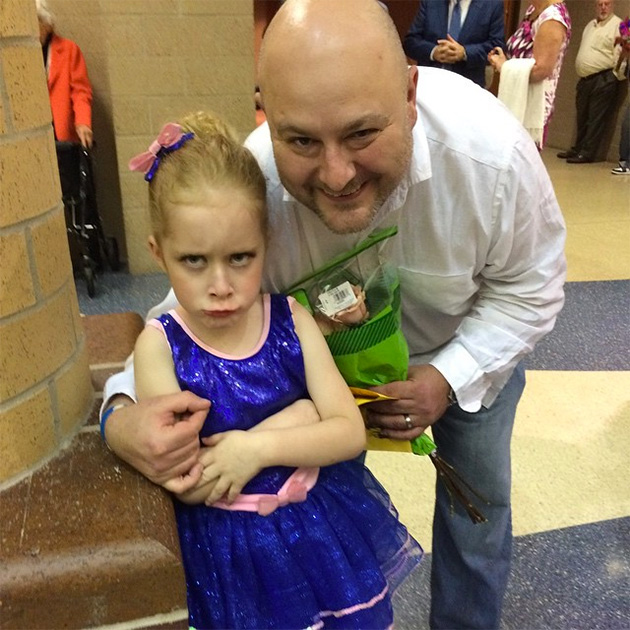 Совет: 
Будьте спокойны, доброжелательны, но тверды в те моменты, когда вы уверены в своей правоте.
Обесценивание«Не нужны мне ваши книжки»
Совет: 
Существует множество развивающих занятий для ребёнка, запишите малышу в секцию, вместе займитесь лепкой, рисованием или сборкой конструктора.
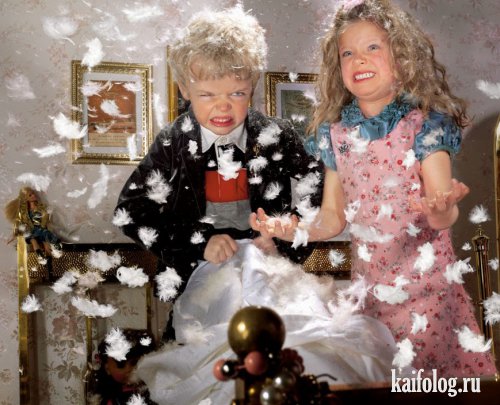 Деспотизм «Властелин семьи»
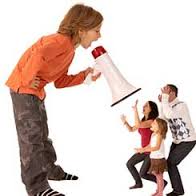 Совет: 
не поддавайтесь на манипуляцию но старайтесь уделять больше времени ребёнку. Пусть малыш чувствует, что ваше внимание можно получить без капризов и истерик.
Решение педагогических ситуаций «Острое блюдо»
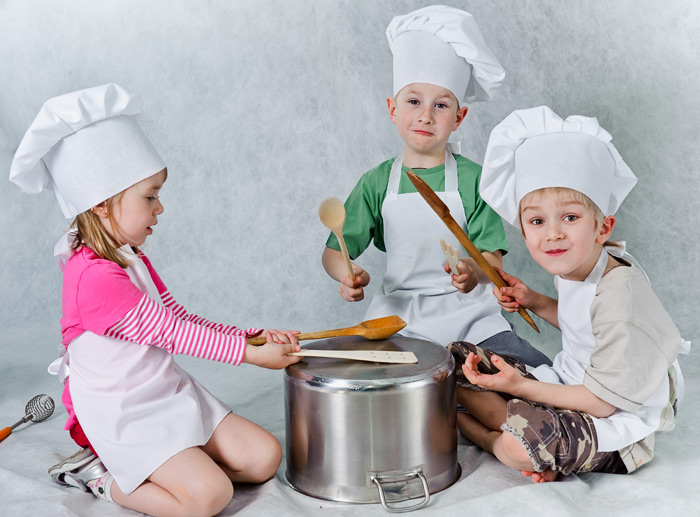 ИГРА «Тоннель»
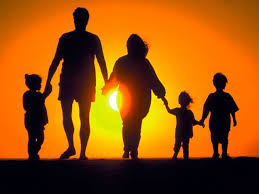 Игра «Какой он – мой ребёнок»
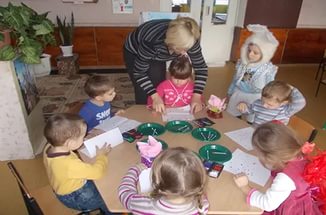 СПАСИБО ЗА ВНИМАНИЕ!